有限（受限）空间警示牌汇编
博富特咨询
全面
实用
专业
关于博富特
博富特培训已拥有专业且强大的培训师团队-旗下培训师都拥有丰富的国际大公司生产一线及管理岗位工作经验，接受过系统的培训师培训、训练及能力评估，能够开发并讲授从高层管理到基层安全技术、技能培训等一系列课程。
 我们致力于为客户提供高品质且实用性强的培训服务，为企业提供有效且针对性强的定制性培训服务，满足不同行业、不同人群的培训需求。
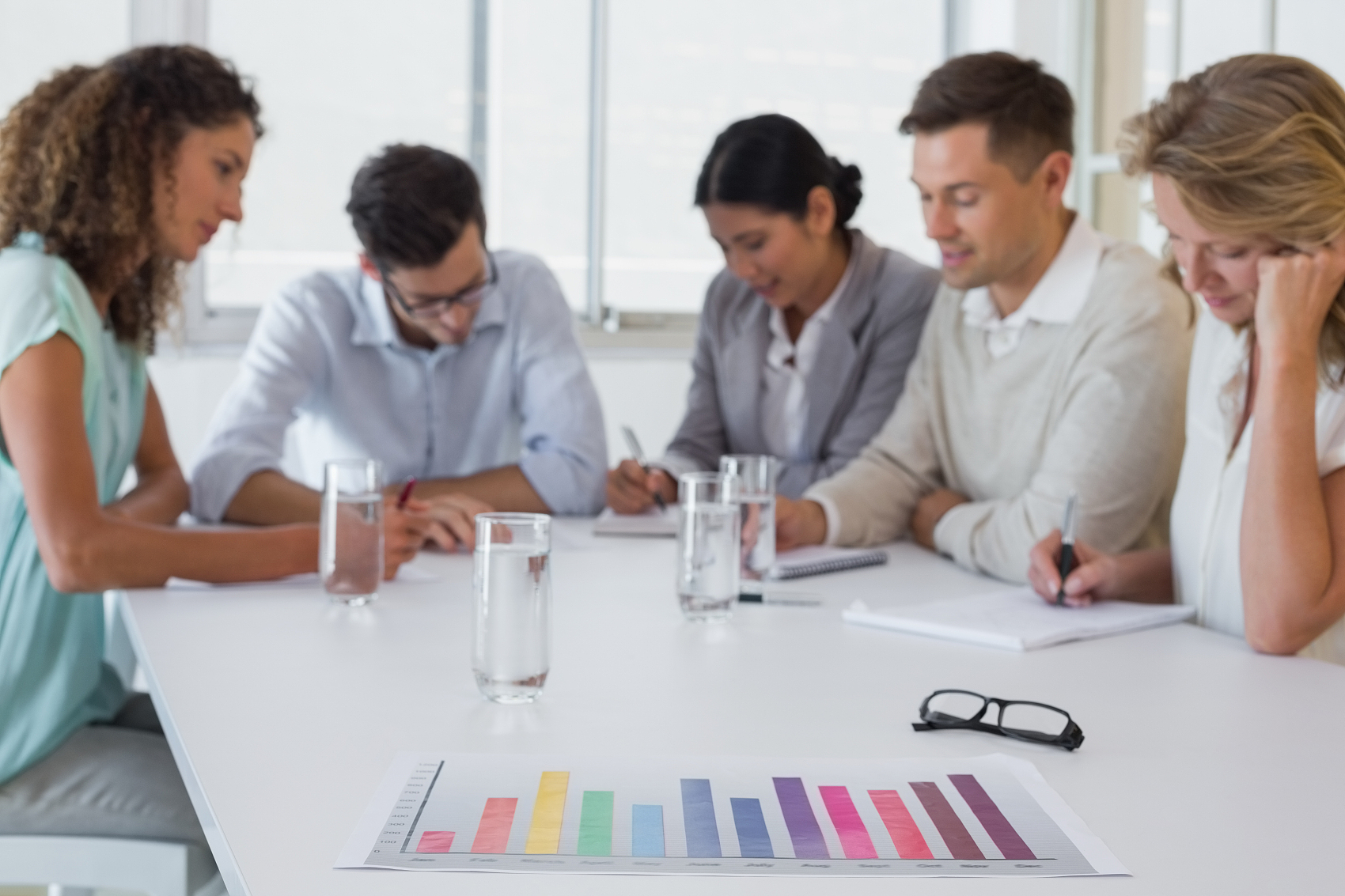 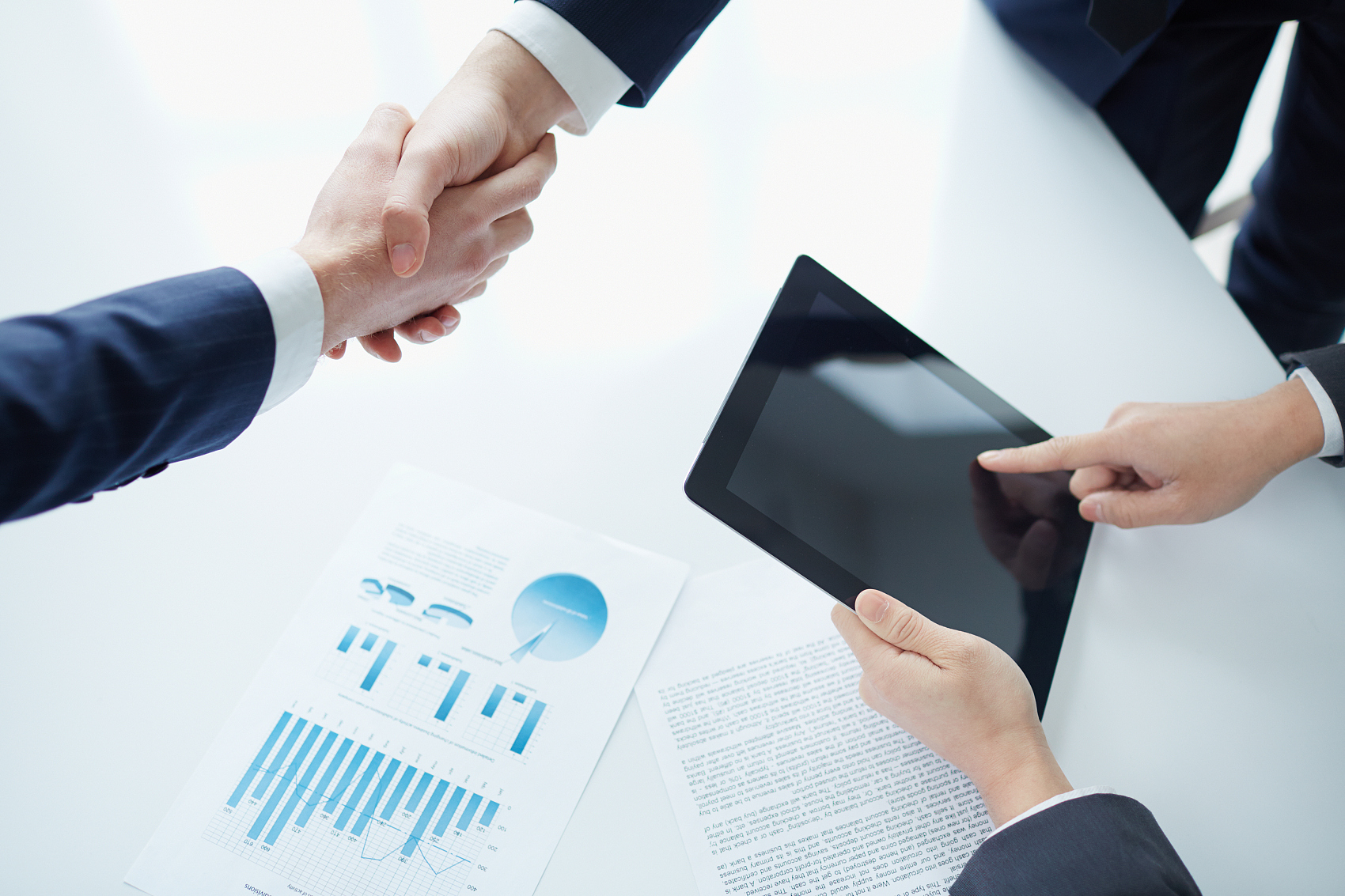 博富特认为：一个好的培训课程起始于一个好的设计,课程设计注重培训目的、培训对象、逻辑关系、各章节具体产出和培训方法应用等关键问题。
受限空间作业安全警示牌
刘永涛
受限空间名称
流化床
受限空间编号
SXKJ-001
责任人
控制措施
危险特性
●流化床为封闭空间进入存在窒息风险
●反应介质为氟化氢与氢氧化铝，残存的氟化氢引起中毒
●反应环境为高温环境，不冷却存在烫伤危险
●作业前需办理《受限空间作业票》
●进入前对作业环境进行进行清理、吹扫，加强通风、保证空气流通，再进行气体检测
●进入作业前必须穿戴一级防护服，佩戴防毒面具
●为防止烫伤，禁止违章作业，需等设备完全冷却
●作业过程中要定期对作业环境进行气体检测，保证作业安全
●作业中断，需重新对作业环境进行气体检测合格方可允许进入作业，禁止违章作业
危险标识
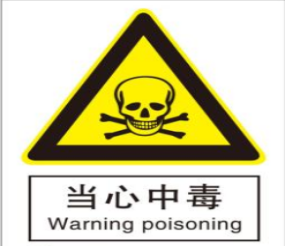 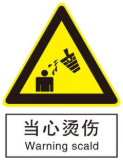 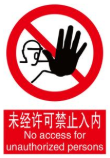 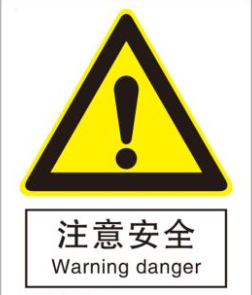 防护措施
应急措施
●若缺氧，立即撤出人员，对昏迷伤者进行人工呼吸和心肺复苏，及时就医
●若中毒，将伤者转移至空气流通处进行人工呼吸和心肺复苏，食道摄入时给饮葡萄糖酸钙，及时就医
●若烫伤先进行降温，后涂抹烫伤膏，就医
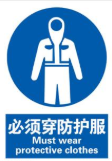 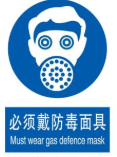 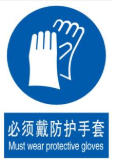 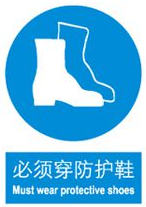 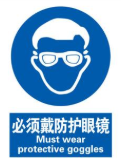 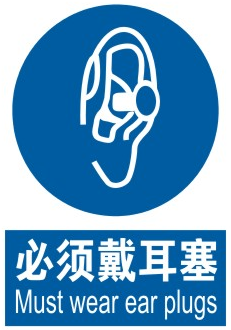 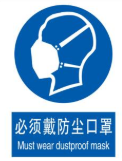 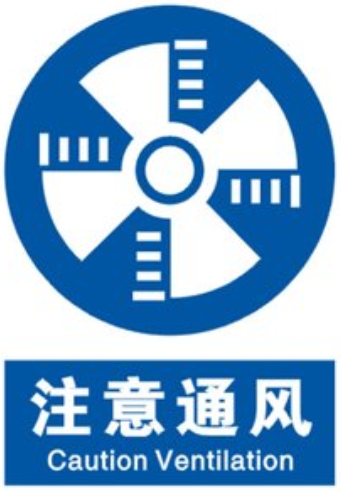 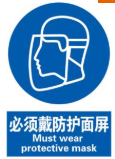 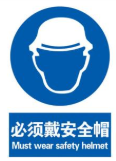 报警急救电话 ：119、120  公司应急电话：0476-5811166   紧急联系人：叶秀柱   电话：18147654966
受限空间作业安全警示牌
受限空间名称
氟化氢反应炉
受限空间编号
SXKJ-002
责任人
刘永涛
控制措施
危险特性
●反应炉为封闭空间进入存在窒息风险
●反应环境为高温环境，不冷却存在烫伤危险
●反应环境内有氟化氢、硫化氢、二氧化硫等有毒有害气体，存在酸气腐蚀、中毒风险
●作业前需办理《受限空间作业票》
●进入前对作业环境进行进行清理、吹扫，加强通风、保证空气流通，再进行气体检测
●进入作业前必须穿戴一级防护服，佩戴防毒面具
●作业过程中要定期对作业环境进行气体检测，保证作业安全
●作业中断，需重新对作业环境进行气体检测合格方可允许进入作业
●为防止烫伤，需等设备完全冷却，禁止违章作业
危险标识
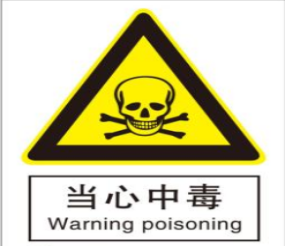 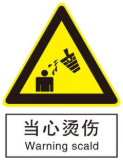 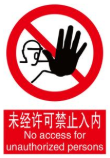 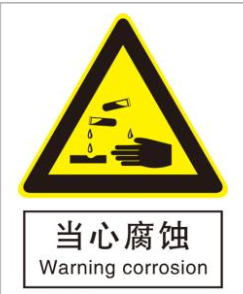 防护措施
应急措施
●若缺氧，立即撤出人员，对昏迷伤者进行人工呼吸和心肺复苏，及时就医
●若中毒，将伤者抬至空气流通处进行人工呼吸和心肺复苏，食道摄入时给饮葡萄糖酸钙，及时就医
●若腐蚀立即就近喷淋冲洗，及时送医
●若烫伤先进行降温，后涂抹烫伤膏，就医
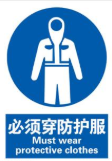 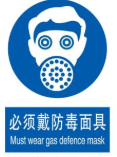 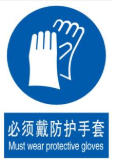 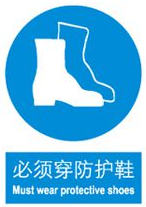 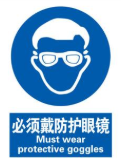 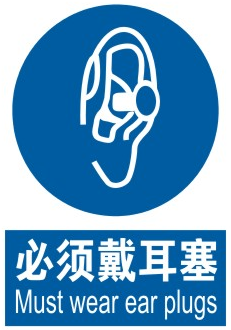 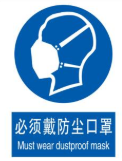 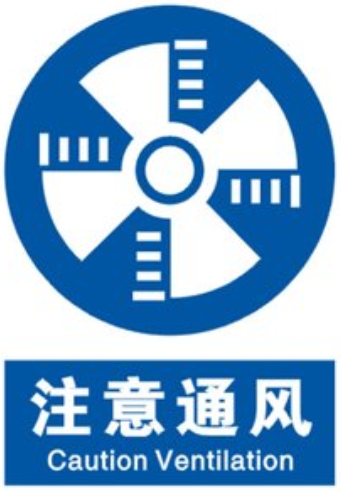 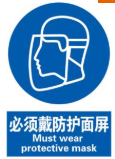 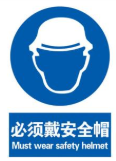 报警急救电话 ：119、120   公司应急电话：0476-5811166  紧急联系人：叶秀柱   电话：18147654966
受限空间作业安全警示牌
受限空间名称
硫酸储罐
受限空间编号
SXKJ-003
责任人
刘永涛
控制措施
危险特性
●硫酸储罐中氧气含量不足，存在窒息风险
●硫酸罐中有挥发的二氧化硫、三氧化硫等气体可引起中毒
●硫酸罐中的残存硫酸具有腐蚀性
●作业前需办理《受限空间作业票》
●进入前对作业环境进行进行清理、吹扫，加强通风、保证空气流通，再进行气体检测
●进入作业前必须穿戴一级防护服，佩戴防毒面具
●作业过程中要定期对作业环境进行气体检测，保证作业安全
●作业中断，需重新对作业环境进行气体检测合格方可允许进入作业
●必须严格执行作业程序，禁止违章作业
危险标识
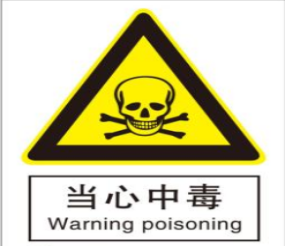 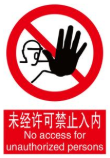 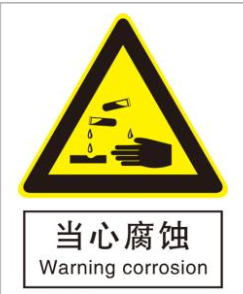 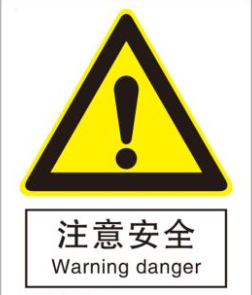 防护措施
应急措施
●若缺氧，立即撤出人员，对昏迷伤者进行人工呼吸和心肺复苏，及时就医
●若中毒致昏迷，将伤者转移至空气流通处进行人工呼吸和心肺复苏，及时就医
●若腐蚀立即就近喷淋冲洗，及时送医
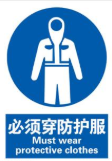 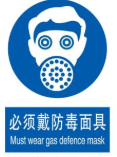 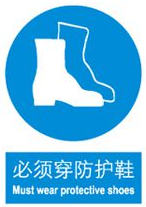 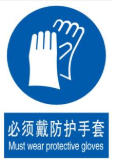 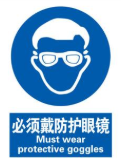 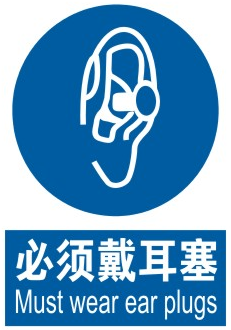 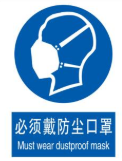 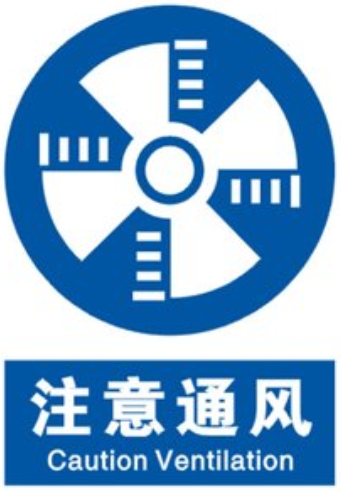 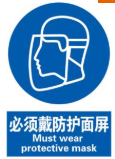 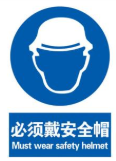 报警急救电话 ：119、120  公司应急电话：0476-5811166   紧急联系人：叶秀柱   电话：18147654966
受限空间作业安全警示牌
受限空间名称
氟化氢成品储罐
受限空间编号
SXKJ-004
责任人
刘永涛
控制措施
危险特性
●成品储罐为封闭空间进入存在窒息风险
●罐中存有挥发的氟化氢,存在中毒危险
●成品罐中的残存氟化氢,具有腐蚀性
●作业前需办理《受限空间作业票》
●进入前对作业环境进行进行清理、吹扫，加强通风、保证空气流通，再进行气体检测
●进入作业前必须穿戴一级防护服，佩戴防毒面具
●作业过程中要定期对作业环境进行气体检测，保证作业安全
●作业中断，需重新对作业环境进行气体检测合格方可允许进入作业
●必须严格执行作业程序，禁止违章作业
危险标识
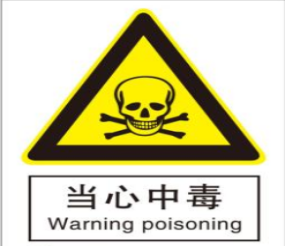 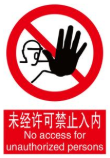 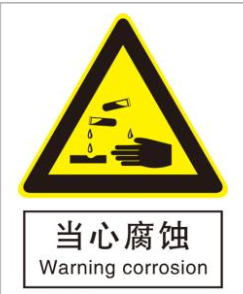 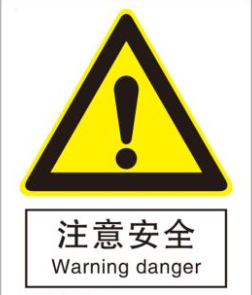 防护措施
应急措施
●若缺氧，立即撤出人员，对昏迷伤者进行人工呼吸和心肺复苏，及时就医
●若中毒，将伤者转移至空气流通处进行人工呼吸和心肺复苏，食道摄入时给饮葡萄糖酸钙，立即就医
●若腐蚀立即就近喷淋冲洗，及时送医
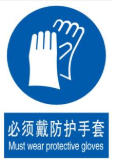 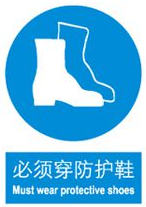 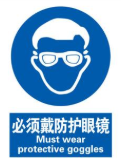 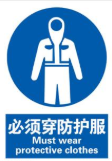 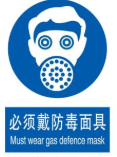 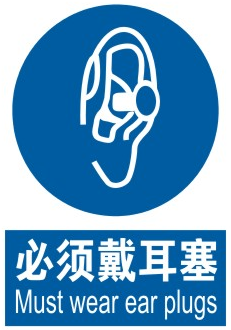 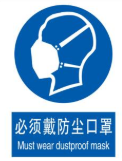 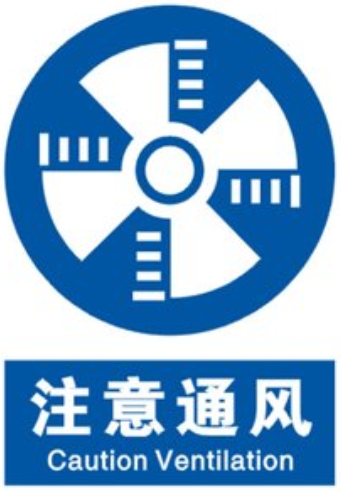 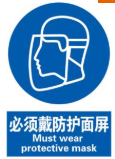 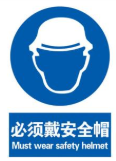 报警急救电话 ：119、120   公司应急电话：0476-5811166  紧急联系人：叶秀柱   电话：18147654966
受限空间作业安全警示牌
受限空间名称
氟化氢成品检验槽
受限空间编号
SXKJ-005
责任人
刘永涛
控制措施
危险特性
●检验槽为封闭空间进入存在窒息风险
●检验槽中存有挥发的氟化氢,存在中毒危险
●检验槽中的残存氟化氢,具有腐蚀性
●作业前需办理《受限空间作业票》
●进入前对作业环境进行进行清理、吹扫，加强通风、保证空气流通，再进行气体检测
●进入作业前必须穿戴一级防护服，佩戴防毒面具
●作业过程中要定期对作业环境进行气体检测，保证作业安全
●作业中断，需重新对作业环境进行气体检测合格方可允许进入作业
●必须严格执行作业程序，禁止违章作业
危险标识
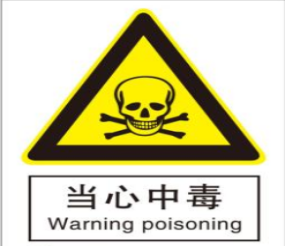 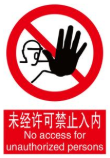 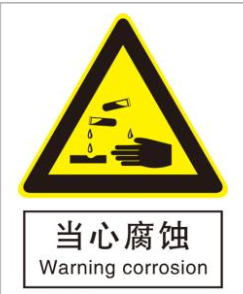 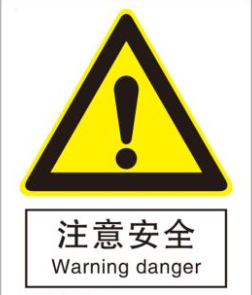 防护措施
应急措施
●若缺氧，立即撤出人员，对昏迷伤者进行人工呼吸和心肺复苏，及时就医
●若中毒，将伤者转移至空气流通处进行人工呼吸和心肺复苏，食道摄入时给饮葡萄糖酸钙，立即就医
●若腐蚀立即就近喷淋冲洗，及时送医
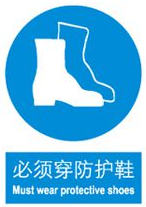 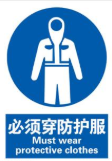 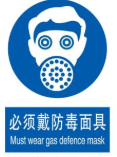 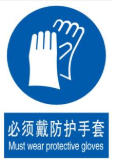 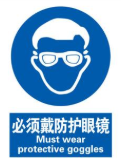 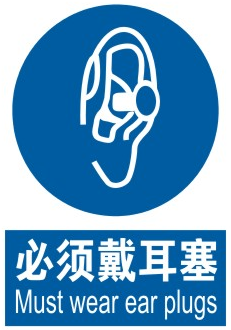 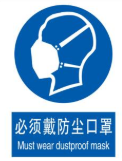 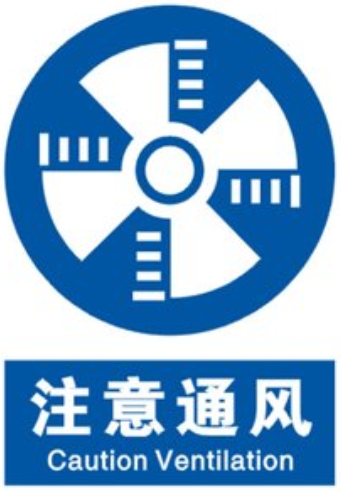 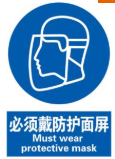 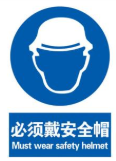 报警急救电话 ：119、120  公司应急电话：0476-5811166   紧急联系人：叶秀柱   电话：18147654966
受限空间作业安全警示牌
受限空间名称
氢氟酸储罐
受限空间编号
SXKJ-006
责任人
刘永涛
控制措施
危险特性
●储罐为封闭空间进入存在窒息风险
●储罐中存有挥发的氟化氢,存在中毒危险
●储罐中的残存氢氟酸,具有腐蚀风险
●作业前需办理《受限空间作业票》
●进入前对作业环境进行进行清理、吹扫，加强通风、保证空气流通，再进行气体检测
●进入作业前必须穿戴一级防护服，佩戴防毒面具
●作业过程中要定期对作业环境进行气体检测，保证作业安全
●作业中断，需重新对作业环境进行气体检测合格方可允许进入作业
●必须严格执行作业程序，禁止违章作业
危险标识
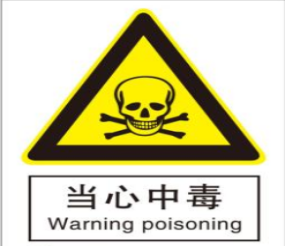 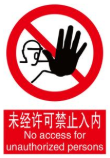 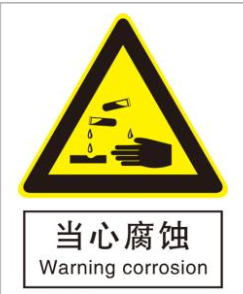 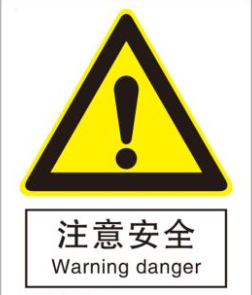 防护措施
应急措施
●若缺氧，立即撤出人员，对昏迷伤者进行人工呼吸和心肺复苏，及时就医
●若中毒，将伤者转移至空气流通处进行人工呼吸和心肺复苏，食道摄入时给饮葡萄糖酸钙，立即就医
●若腐蚀立即就近喷淋冲洗，及时送医
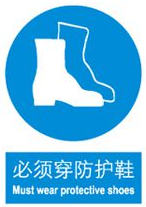 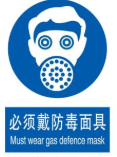 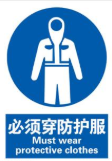 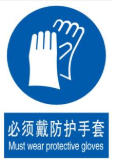 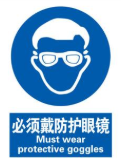 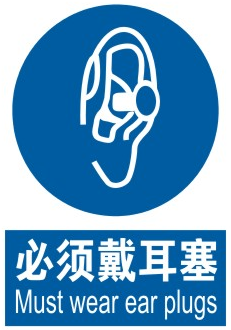 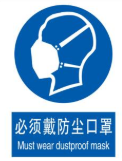 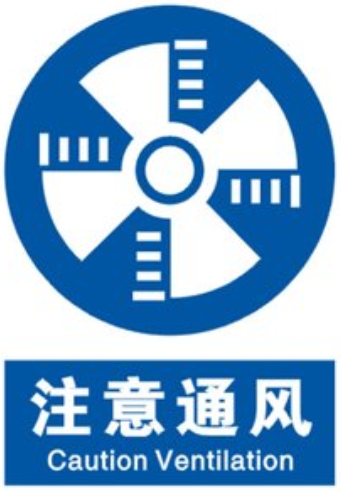 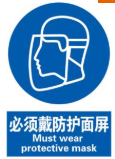 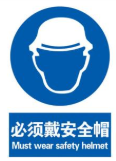 报警急救电话 ：119、120  公司应急电话：0476-5811166   紧急联系人：叶秀柱   电话：18147654966
受限空间作业安全警示牌
受限空间名称
氟硅酸储罐
受限空间编号
SXKJ-007
责任人
刘永涛
控制措施
危险特性
●作业前需办理《受限空间作业票》
●进入前对作业环境进行气体检测，对氟化氢检验槽进行清理、吹扫，加强通风、保证空气流通
●进入作业前必须穿戴一级防护服，佩戴防毒面具
●作业过程中要定期对作业环境进行气体检测，保证作业安全
●作业中断，需重新对作业环境进行气体检测合格方可允许进入作业
●必须严格执行作业程序，禁止违章作业
●成品储罐为封闭空间进入存在窒息风险
●罐中存有挥发的氟化氢,存在中毒危险
●氟硅酸具有酸性，存在腐蚀风险
危险标识
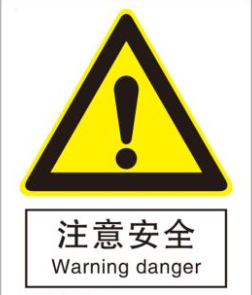 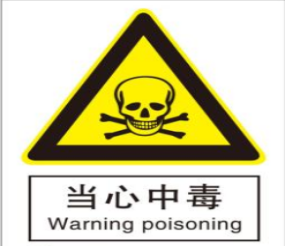 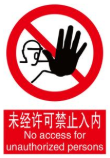 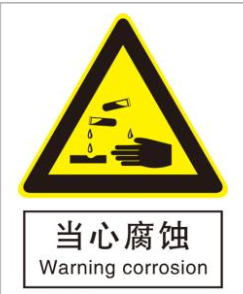 防护措施
应急措施
●若缺氧，立即撤出人员，对昏迷伤者进行人工呼吸和心肺复苏，及时就医
●若中毒，将伤者转移至空气流通处进行人工呼吸和心肺复苏，食道摄入时给饮葡萄糖酸钙，立即就医
●若腐蚀立即就近喷淋冲洗，及时送医
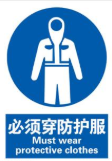 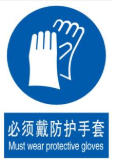 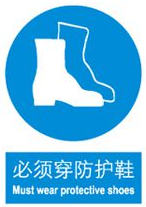 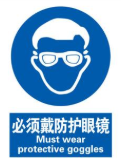 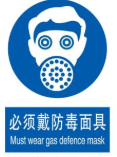 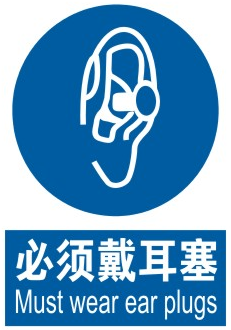 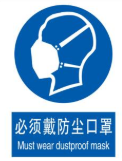 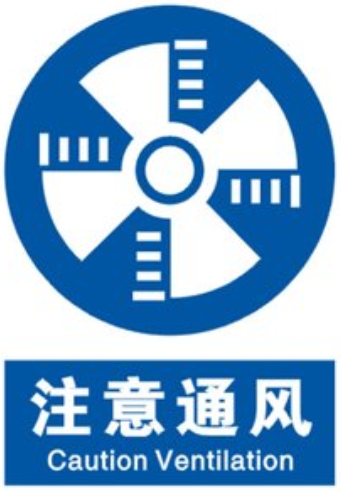 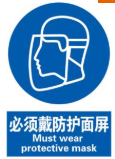 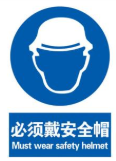 报警急救电话 ：119、120  公司应急电话：0476-5811166   紧急联系人：叶秀柱   电话：18147654966
受限空间作业安全警示牌
消防水池
受限空间名称
受限空间编号
SXKJ-008
责任人
刘永涛
控制措施
危险特性
●作业前需办理《受限空间作业票》
●增加安全教育，设立警示牌防止意外坠入
●进入前增强通风，对环境进行气体检测，合格方能作业
●作业过程中要定期对作业环境进行气体检测，保证作业安全
●作业中断，需重新对作业环境进行气体检测合格方可允许进入作业
●必须严格执行作业程序，禁止违章作业
●水池过深，不慎坠落，有淹溺危险
●水池封闭，存在缺氧窒息风险
危险标识
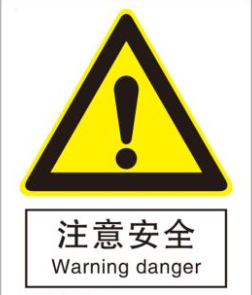 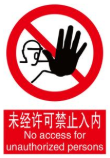 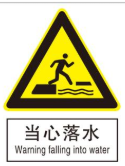 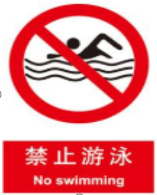 防护措施
应急措施
●若意外坠入造成淹溺，及时使受害者脱离，若无呼吸，保持呼吸道畅通，进行心肺复苏急救，及时就医
●若缺氧，立即撤出，对昏迷伤者进行人工呼吸和心肺复苏急救，及时就医
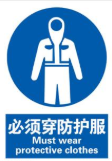 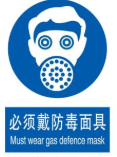 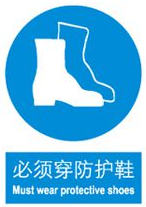 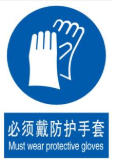 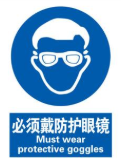 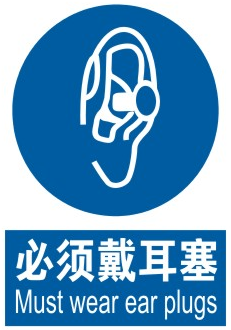 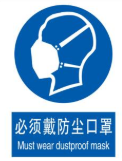 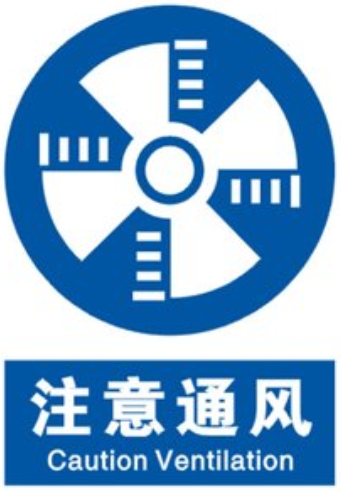 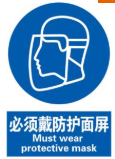 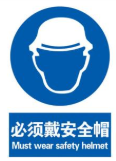 报警急救电话 ：119、120  公司应急电话：0476-5811166   紧急联系人：叶秀柱   电话：18147654966
受限空间作业安全警示牌
清水池
受限空间名称
受限空间编号
SXKJ-009
责任人
刘永涛
控制措施
危险特性
●作业前需办理《受限空间作业票》
●增加安全教育，设立警示牌防止意外坠入
●进入前增强通风，对环境进行气体检测，合格方能作业
●作业过程中要定期对作业环境进行气体检测，保证作业安全
●作业中断，需重新对作业环境进行气体检测合格方可允许进入作业
●必须严格执行作业程序，禁止违章作业
●水池过深，不慎坠落，有淹溺危险
●水池封闭，存在缺氧窒息风险
危险标识
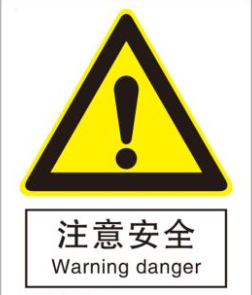 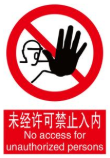 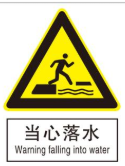 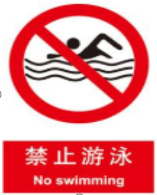 防护措施
应急措施
●若意外坠入造成淹溺，及时使受害者脱离，若无呼吸，保持呼吸道畅通，进行心肺复苏急救，及时就医
●若缺氧发生窒息，立即撤出，对昏迷伤者进行人工呼吸和心肺复苏急救，及时就医
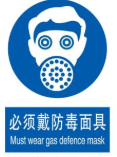 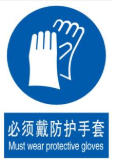 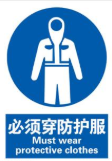 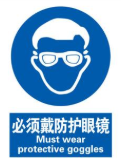 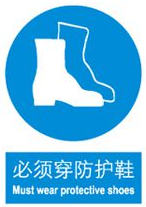 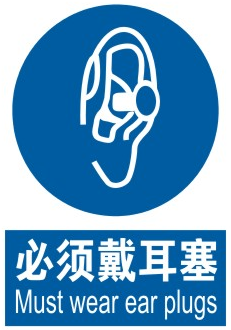 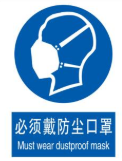 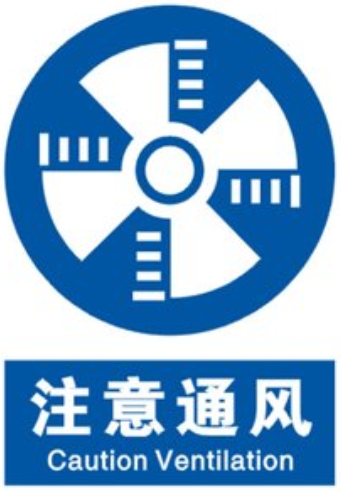 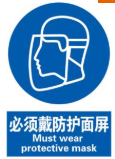 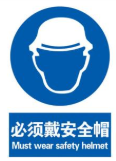 报警急救电话 ：119、120  公司应急电话：0476-5811166   紧急联系人：叶秀柱   电话：18147654966
受限空间作业安全警示牌
给排水井
受限空间名称
受限空间编号
SXKJ-010
责任人
刘永涛
控制措施
危险特性
●作业前需办理《受限空间作业票》
●增加安全教育，设立警示牌防止意外坠入
●进入前增强通风，对环境进行气体检测，合格方能作业
●作业过程中要定期对作业环境进行气体检测，保证作业安全
●作业中断，需重新对作业环境进行气体检测合格方可允许进入作业
●必须严格执行作业程序，禁止违章作业
●井坑有跌落危险，造成跌伤
●环境较为封闭，存在缺氧窒息风险
危险标识
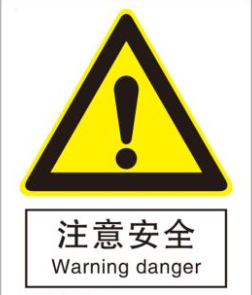 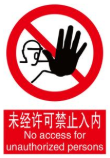 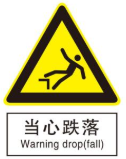 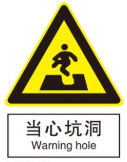 防护措施
应急措施
●若意外坠入造成跌伤，及时对伤者伤口处理。若发生骨折，先固定再送医
●若发生缺氧窒息，将伤者抬到空气流通处，进行人工呼吸和心肺复苏急救，及时就医
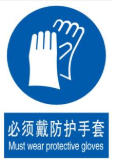 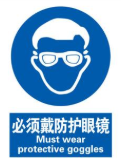 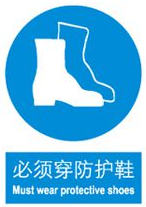 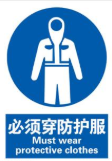 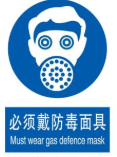 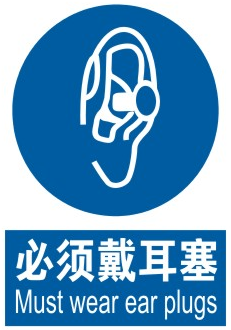 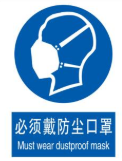 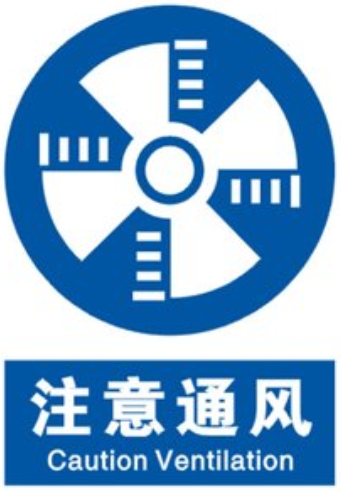 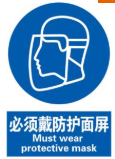 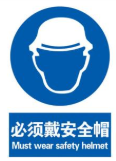 报警急救电话 ：119、120  公司应急电话：0476-5811166   紧急联系人：叶秀柱   电话：18147654966
受限空间作业安全警示牌
气力输送装置区
受限空间名称
受限空间编号
SXKJ-011
责任人
刘永涛
控制措施
危险特性
●作业前需办理《受限空间作业票》
●增加安全教育，设立警示牌防止意外坠入
●进入前增强通风，对环境进行气体检测，合格方能作业
●作业过程中要定期对作业环境进行气体检测，保证作业安全
●作业中断，需重新对作业环境进行气体检测合格方可允许进入作业
●必须严格执行作业程序，禁止违章作业
●井坑有跌落危险，造成跌伤
●环境较为封闭，存在缺氧窒息危险
危险标识
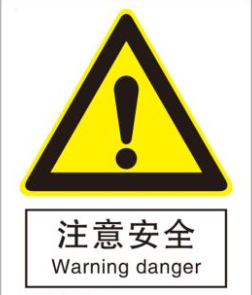 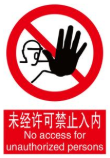 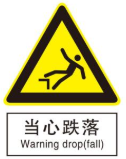 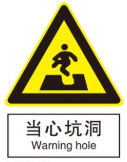 防护措施
应急措施
●若意外坠入造成跌伤，及时对伤者伤口处理。若发生骨折，先固定再送医
●若发生缺氧窒息，将伤者转移到空气流通处，进行人工呼吸和心肺复苏急救，及时就医
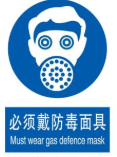 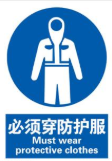 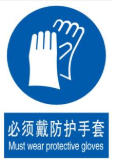 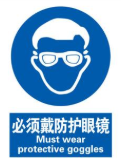 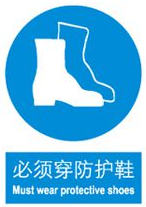 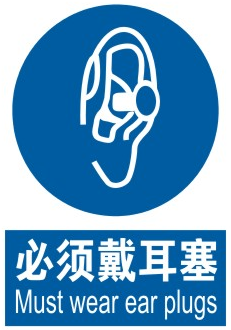 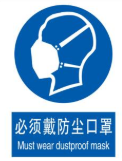 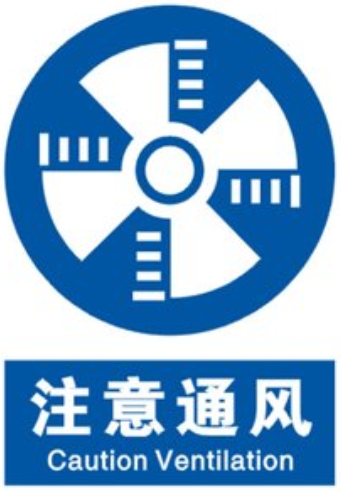 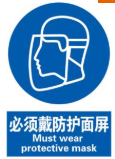 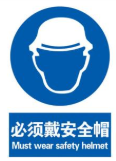 报警急救电话 ：119、120  公司应急电话：0476-5811166   紧急联系人：叶秀柱   电话：18147654966
受限空间作业安全警示牌
电缆井
受限空间名称
受限空间编号
SXKJ-012
责任人
崔立标
控制措施
危险特性
●作业前需办理《受限空间作业票》
●增加安全教育，设立警示牌防止意外跌落
●进入前进行通风，对环境进行气体检测，合格方能作业
●作业过程中要定期对作业环境进行气体检测，保证作业安全
●作业中断，需重新对作业环境进行气体检测合格方可允许进入作业
●作业前仔细检查，穿绝缘鞋，戴绝缘手套
●必须严格执行作业程序，禁止违章作业
●井坑有跌落危险，造成跌伤
●环境较为封闭，存在窒息风险
●线路存在漏电风险
危险标识
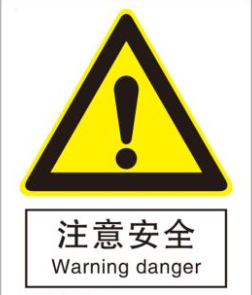 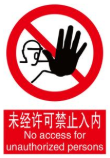 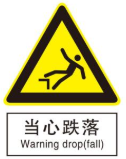 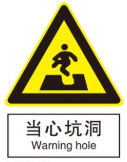 防护措施
应急措施
●若意外坠入造成跌伤，及时对伤者伤口处理，若发生骨折，先固定再送医
●若发生窒息，将伤者到空气流通处，进行人工呼吸、心肺复苏急救
●若触电，使人员脱离触电，再进行抢救。失去呼吸立刻人工呼吸和心肺复苏急救，及时就医
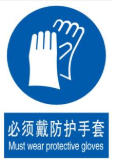 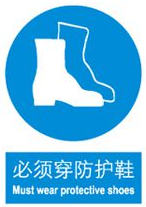 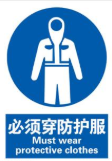 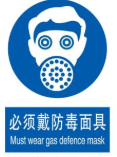 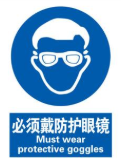 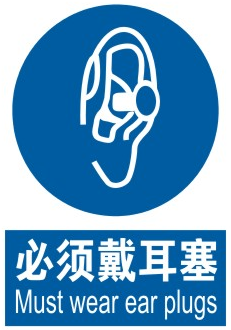 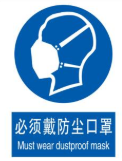 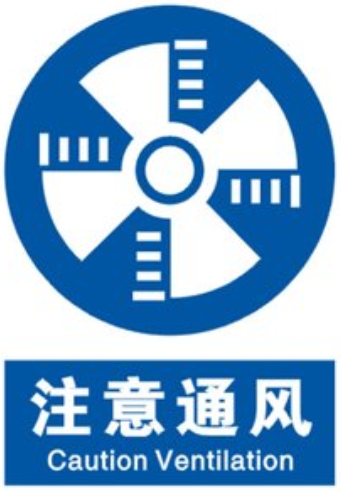 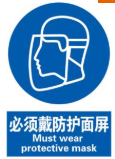 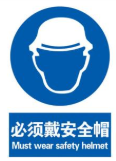 报警急救电话 ：119、120  公司应急电话：0476-5811166   紧急联系人：叶秀柱   电话：18147654966
受限空间作业安全警示牌
电缆沟
受限空间名称
受限空间编号
SXKJ-013
责任人
崔立标
控制措施
危险特性
●作业前需办理《受限空间作业票》
●增加安全教育，设立警示牌防止意外跌落
●进入前进行通风，对环境进行气体检测，合格方能作业
●作业过程中要定期对作业环境进行气体检测，保证作业安全
●作业中断，需重新对作业环境进行气体检测合格方可允许进入作业
●作业前仔细检查，穿绝缘鞋，戴绝缘手套
●必须严格执行作业程序，禁止违章作业
●井坑有跌落危险，造成跌伤
●环境较为封闭，存在窒息风险
●线路存在漏电风险
危险标识
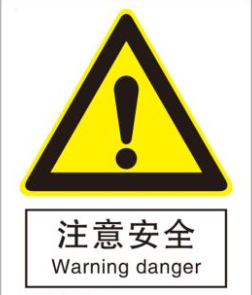 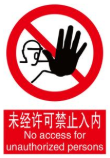 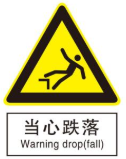 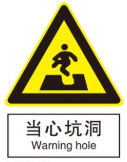 防护措施
应急措施
●若意外坠入造成跌伤，及时对伤者伤口处理，若发生骨折，先固定再送医
●若发生窒息，将伤者转移到空气流通处，进行人工呼吸、心肺复苏急救
●若触电，使人员脱离触电，再进行抢救。失去呼吸立刻进行人工呼吸和心肺复苏急救，及时就医
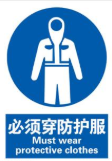 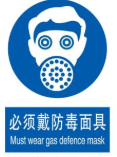 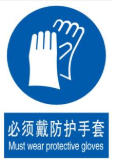 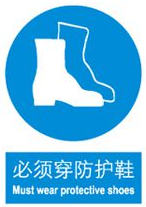 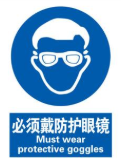 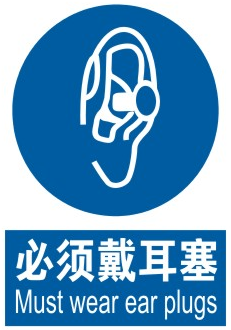 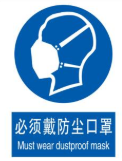 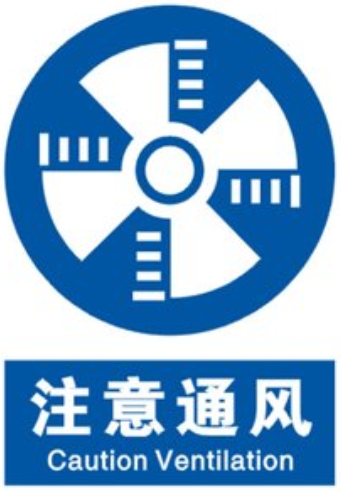 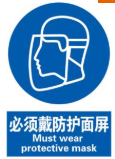 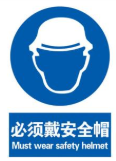 报警急救电话 ：119、120   公司应急电话：0476-5811166  紧急联系人：叶秀柱   电话：18147654966
受限空间作业安全警示牌
污水处理池
受限空间名称
受限空间编号
SXKJ-014
责任人
崔立标
控制措施
危险特性
●作业前需办理《受限空间作业票》
●增加安全教育，设立警示牌防止意外坠入
●进入前增强通风，对环境进行气体检测，合格方能作业
●作业过程中要定期对作业环境进行气体检测，保证作业安全
●作业中断，需重新对作业环境进行气体检测合格方可允许进入作业
●必须严格执行作业程序，禁止违章作业
●水池较深，不慎跌落，存在跌伤和淹溺危险
●污水处理池底淤泥产生有毒有害气体，容易发生窒息和中毒
危险标识
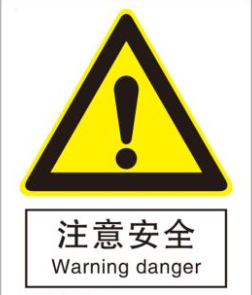 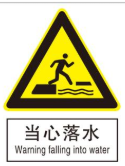 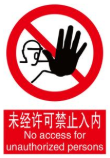 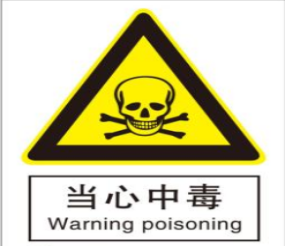 防护措施
应急措施
●若意外坠入造成淹溺，及时使受害者脱离，若无呼吸，保持呼吸道畅通，进行心肺复苏急救，及时就医
●若发生中毒，将伤者转移至空气流通处进行人工呼吸与心肺复苏，立即就医
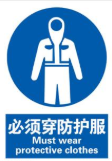 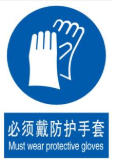 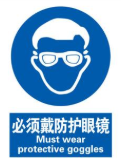 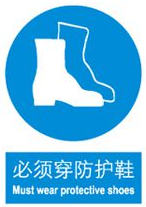 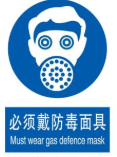 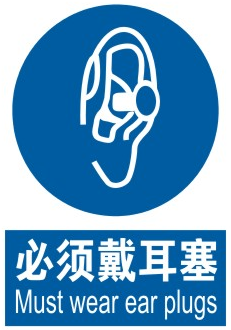 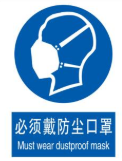 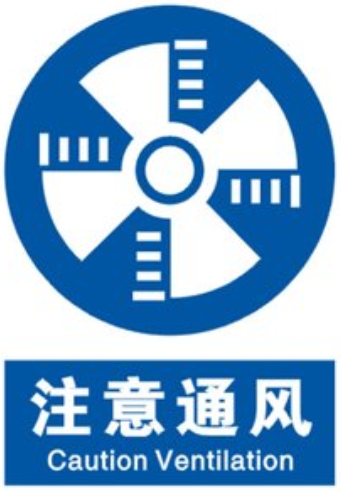 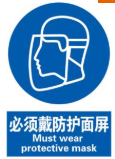 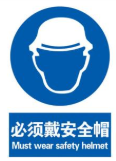 报警急救电话 ：119、120  公司应急电话：0476-5811166   紧急联系人：叶秀柱   电话：18147654966
受限空间作业安全警示牌
事故水池
受限空间名称
受限空间编号
SXKJ-015
责任人
刘永涛
控制措施
危险特性
●作业前需办理《受限空间作业票》
●增加安全教育，设立警示牌防止意外坠入
●进入前增强通风，对环境进行气体检测，合格方能作业
●作业过程中要定期对作业环境进行气体检测，保证作业安全
●作业中断，需重新对作业环境进行气体检测合格方可允许进入作业
●必须严格执行作业程序，禁止违章作业
●水池较深，不慎跌落，存在跌伤和淹溺危险
●污水处理池底淤泥产生有毒有害气体，容易发生窒息和中毒
危险标识
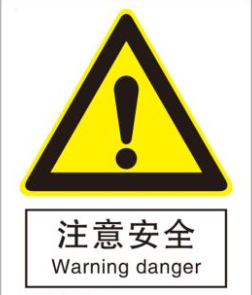 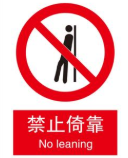 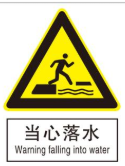 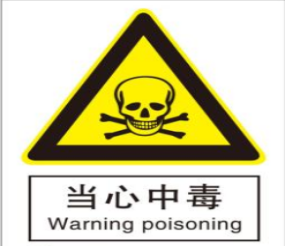 防护措施
应急措施
●若意外坠入造成淹溺，及时使受害者脱离，若无呼吸，保持呼吸道畅通，进行心肺复苏急救，及时就医
●若发生中毒，将伤者转移至空气流通处进行人工呼吸与心肺复苏，立即就医
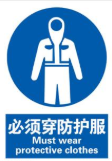 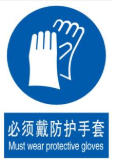 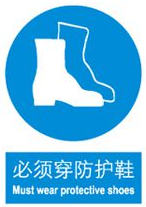 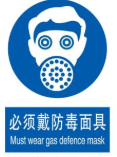 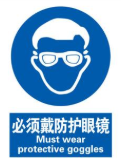 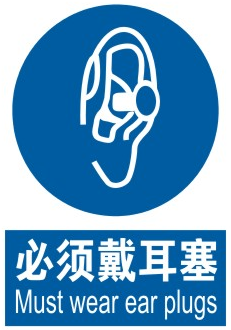 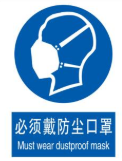 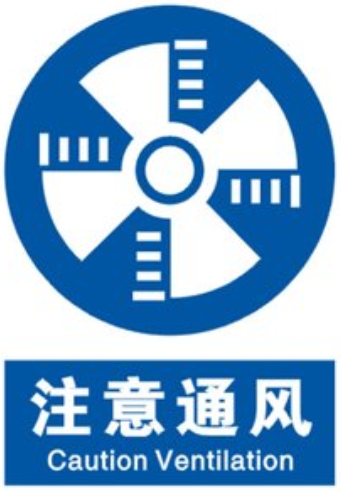 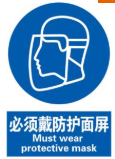 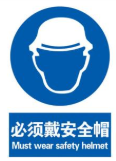 报警急救电话 ：119、120  公司应急电话：0476-5811166   紧急联系人：叶秀柱   电话：18147654966
受限空间作业安全警示牌
污水监测间
受限空间名称
受限空间编号
SXKJ-016
责任人
杨晓明
控制措施
危险特性
●作业前需办理《受限空间作业票》
●增加安全教育，设立警示牌防止意外坠入
●进入前增强通风，对环境进行气体检测，合格方能作业
●作业过程中要定期对作业环境进行气体检测，保证作业安全
●作业中断，需重新对作业环境进行气体检测合格方可允许进入作业
●必须严格执行作业程序，禁止违章作业
●水池较深，不慎跌落，存在跌伤和淹溺危险
●污水监测间下部排污检测池可能产生有毒有害气体，容易发生窒息和中毒
危险标识
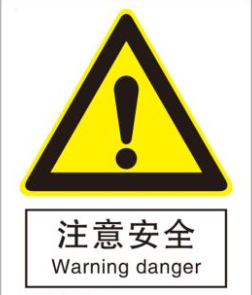 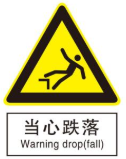 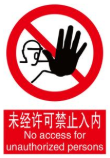 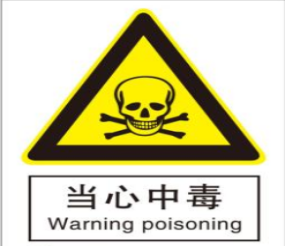 防护措施
应急措施
●若意外坠入造成淹溺，及时使受害者脱离，若无呼吸，保持呼吸道畅通，进行心肺复苏急救，及时就医
●若发生中毒，将伤者转移至空气流通处进行人工呼吸与心肺复苏，立即就医
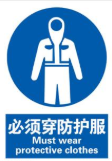 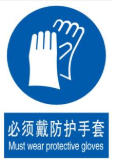 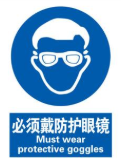 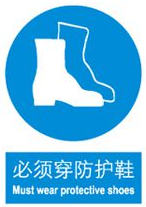 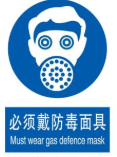 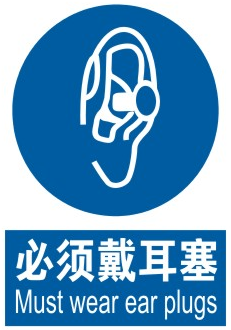 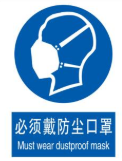 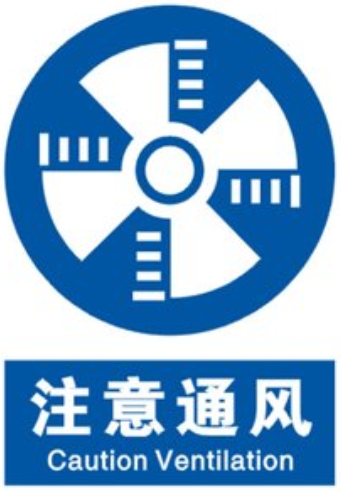 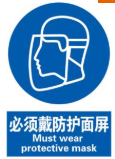 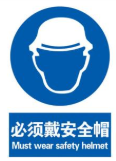 报警急救电话 ：119、120  公司应急电话：0476-5811166   紧急联系人：叶秀柱   电话：18147654966
受限空间作业安全警示牌
雨水收集池
受限空间名称
受限空间编号
SXKJ-017
责任人
刘永涛
控制措施
危险特性
●作业前需办理《受限空间作业票》
●增加安全教育，设立警示牌防止意外坠入
●进入前增强通风，对环境进行气体检测，合格方能作业
●作业过程中要定期对作业环境进行气体检测，保证作业安全
●作业中断，需重新对作业环境进行气体检测合格方可允许进入作业
●必须严格执行作业程序，禁止违章作业
●水池较深，不慎跌落，存在跌伤和淹溺危险
●雨水收集池底淤.泥产生有毒有害气体，容易发生窒息和中毒
危险标识
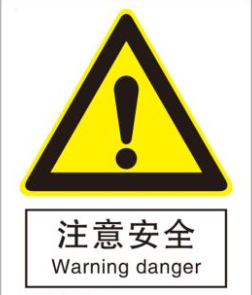 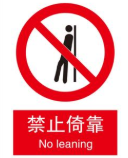 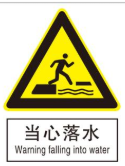 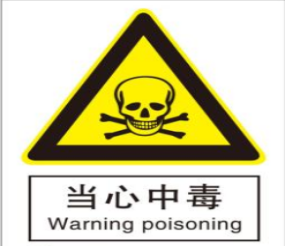 防护措施
应急措施
●若意外坠入造成淹溺，及时使受害者脱离，若无呼吸，保持呼吸道畅通，进行心肺复苏急救，及时就医
●若发生中毒，将伤者转移至空气流通处进行人工呼吸与心肺复苏，立即就医
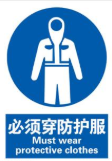 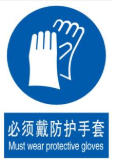 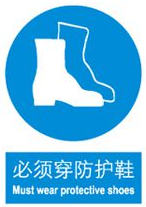 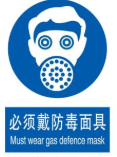 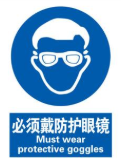 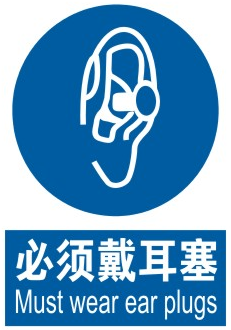 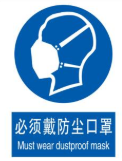 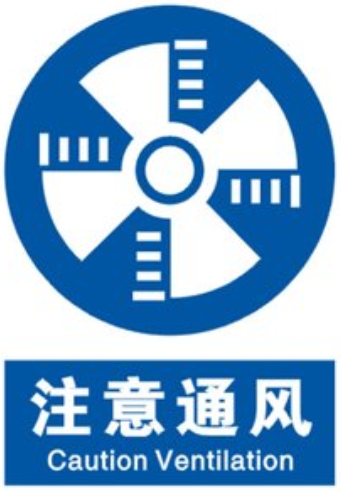 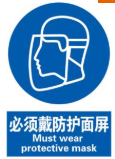 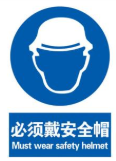 报警急救电话 ：119、120  公司应急电话：0476-5811166   紧急联系人：叶秀柱   电话：18147654966
受限空间作业安全警示牌
工业水池
受限空间名称
受限空间编号
SXKJ-018
责任人
刘永涛
控制措施
危险特性
●作业前需办理《受限空间作业票》
●增加安全教育，设立警示牌防止意外坠入
●进入前增强通风，对环境进行气体检测，合格方能作业
●作业过程中要定期对作业环境进行气体检测，保证作业安全
●作业中断，需重新对作业环境进行气体检测合格方可允许进入作业
●必须严格执行作业程序，禁止违章作业
●水池较深，不慎跌落，存在跌伤和淹溺危险
●雨水收集池底淤.泥产生有毒有害气体，容易发生窒息和中毒
危险标识
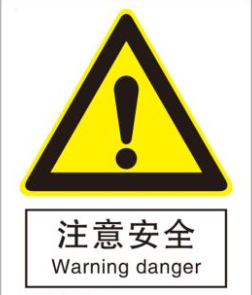 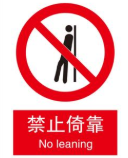 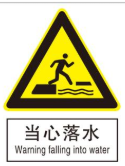 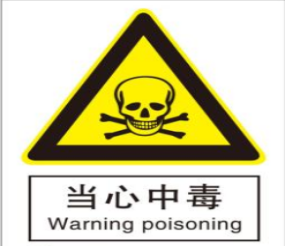 防护措施
应急措施
●若意外坠入造成淹溺，及时使受害者脱离，若无呼吸，保持呼吸道畅通，进行心肺复苏急救，及时就医
●若发生中毒，将伤者转移至空气流通处进行人工呼吸与心肺复苏，立即就医
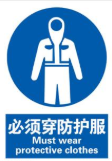 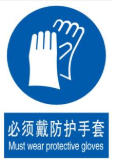 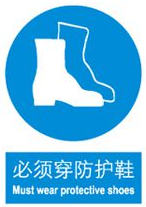 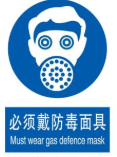 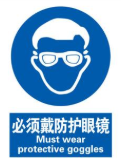 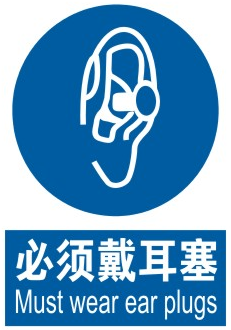 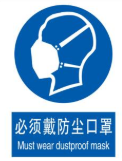 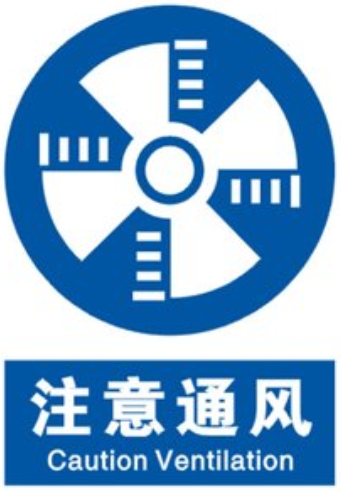 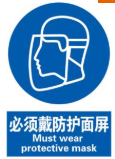 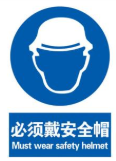 报警急救电话 ：119、120  公司应急电话：0476-5811166   紧急联系人：叶秀柱   电话：18147654966
受限空间作业安全警示牌
受限空间名称
硫酸卸车槽
受限空间编号
SXKJ-019
责任人
刘永涛
控制措施
危险特性
●硫酸卸车槽为封闭空间进入存在窒息风险
●硫酸卸车槽中存有挥发的二氧化硫或三氧化硫,      存在中毒危险
●硫酸卸车中的残存氟化氢,具有腐蚀性
●进入硫酸卸车槽作业前需办理《受限空间作业票》
●进入前对作业环境进行进行清理、吹扫，加强通风、保证空气流通，再进行气体检测
●进入卸车槽底部作业前必须穿戴一级防护服，佩戴防毒面具
●作业过程中要定期对作业环境进行气体检测，保证作业安全
●作业中断，需重新对作业环境进行气体检测合格方可允许进入作业
●必须严格执行作业程序，禁止违章作业
危险标识
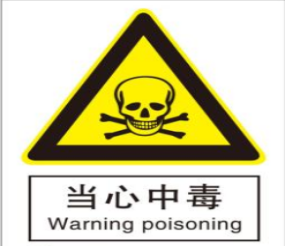 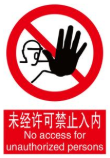 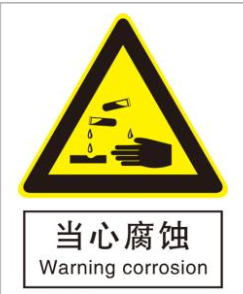 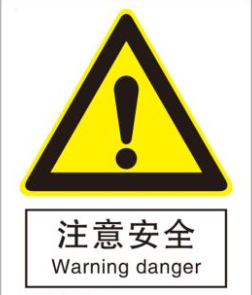 防护措施
应急措施
●若缺氧，立即撤出人员，对昏迷伤者进行人工呼吸和心肺复苏，及时就医
●若中毒，将伤者转移至空气流通处进行人工呼吸和心肺复苏，食道摄入时给饮葡萄糖酸钙，立即就医
●若腐蚀立即就近对腐蚀部位喷淋冲洗，及时送医
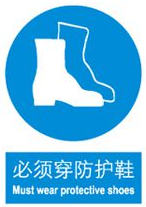 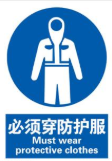 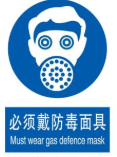 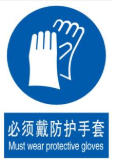 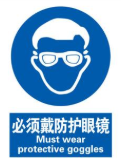 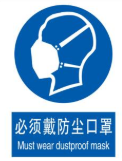 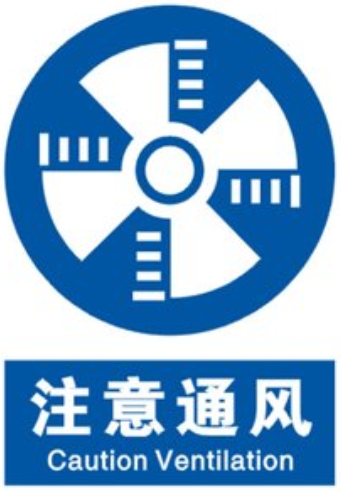 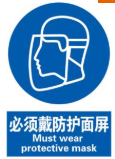 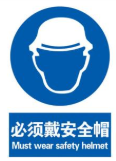 报警急救电话 ：119、120  公司应急电话：0476-5811166   紧急联系人：叶秀柱   电话：18147654966
受限空间作业安全警示牌
一次水井
受限空间名称
受限空间编号
SXKJ-020
责任人
刘永涛
控制措施
危险特性
●作业前需办理《受限空间作业票》
●增加安全教育，设立警示牌防止意外坠入
●进入前增强通风，对环境进行气体检测，合格方能作业
●作业过程中要定期对作业环境进行气体检测，保证作业安全
●作业中断，需重新对作业环境进行气体检测合格方可允许进入作业
●必须严格执行作业程序，禁止违章作业
●一次水井较深，不慎跌落，存在跌伤危险
●一次水井长期封闭产生有毒有害气体，容易发生窒息和中毒
●一次水井内有电气设备，存在触电危险
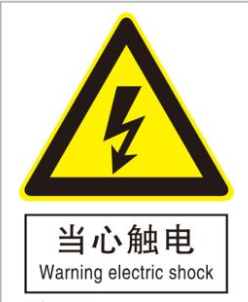 危险标识
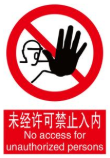 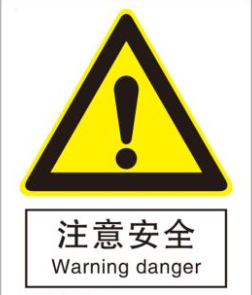 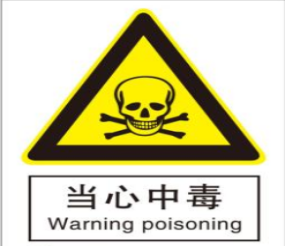 防护措施
应急措施
●若意外坠入造成窒息，及时使受害者脱离，若无呼吸，保持呼吸道畅通，进行心肺复苏急救，及时就医
●若发生中毒，将伤者转移至空气流通处进行人工呼吸与心肺复苏，立即就医
●若触电，使人员脱离触电，再进行抢救。失去呼吸立刻人工呼吸和心肺复苏急救，及时就医
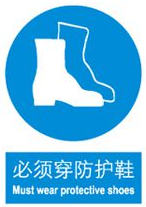 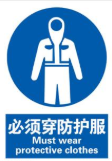 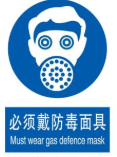 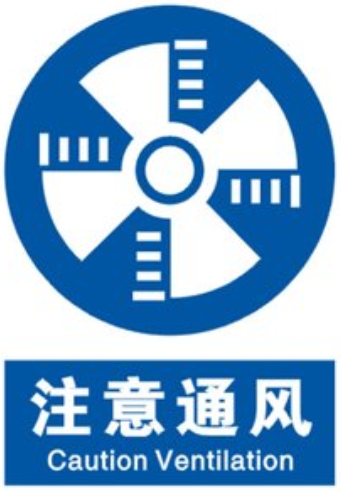 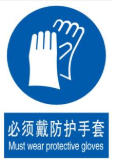 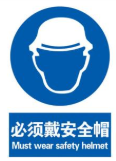 报警急救电话 ：119、120  公司应急电话：0476-5811166   紧急联系人：叶秀柱   电话：18147654966
受限空间作业安全警示牌
受限空间名称
氟化铝冷却装置
受限空间编号
SXKJ-021
责任人
刘永涛
控制措施
危险特性
●氟化铝冷却装置为封闭空间进入存在窒息风险
●氟化铝冷却装置内部环境为高温环境，不冷却存在烫伤危险
●氟化铝冷却装置内可能有氟化氢等有毒有害气体，存在酸气腐蚀、中毒风险
●作业前需办理《受限空间作业票》
●进入前对作业环境进行进行清理、吹扫，加强通风、保证空气流通，再进行气体检测
●进入作业前必须穿戴二级防护服，佩戴防毒面具
●作业过程中要定期对作业环境进行气体检测，保证作业安全
●作业中断，需重新对作业环境进行气体检测合格方可允许进入作业
●为防止烫伤，需等设备完全冷却，禁止违章作业
危险标识
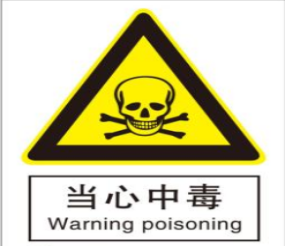 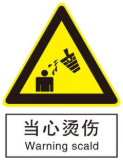 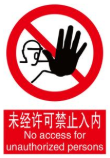 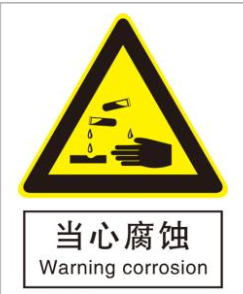 防护措施
应急措施
●若缺氧，立即撤出人员，对昏迷伤者进行人工呼吸和心肺复苏，及时就医
●若中毒，将伤者抬至空气流通处进行人工呼吸和心肺复苏，食道摄入时给饮葡萄糖酸钙，及时就医
●若腐蚀立即就近喷淋冲洗，及时送医
●若烫伤先进行降温，后涂抹烫伤膏，就医
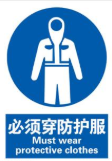 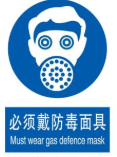 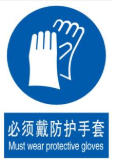 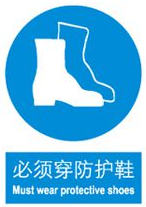 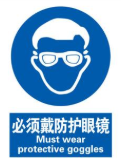 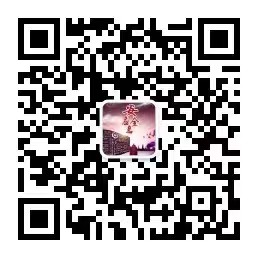 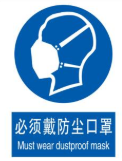 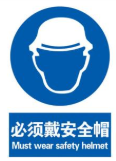 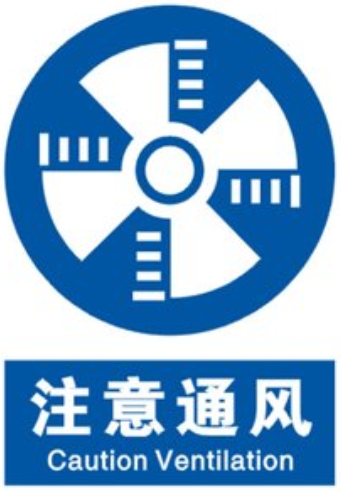 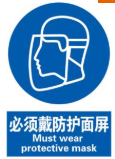 报警急救电话 ：119、120   公司应急电话：0476-5811166  紧急联系人：叶秀柱   电话：18147654966
受限空间作业安全警示牌
受限空间名称
氟石膏冷却装置
受限空间编号
SXKJ-022
责任人
刘永涛
控制措施
危险特性
●氟石膏冷却装置为封闭空间进入存在窒息风险
●氟石膏冷却装置内部环境为高温环境，不冷却存在烫伤危险
●氟石膏冷却装置内可能有氟化氢、二氧化硫等有毒有害气体，存在酸气腐蚀、中毒风险
●作业前需办理《受限空间作业票》
●进入前对作业环境进行进行清理、吹扫，加强通风、保证空气流通，再进行气体检测
●进入作业前必须穿戴二级防护服，佩戴防毒面具
●作业过程中要定期对作业环境进行气体检测，保证作业安全
●作业中断，需重新对作业环境进行气体检测合格方可允许进入作业
●为防止烫伤，需等设备完全冷却，禁止违章作业
危险标识
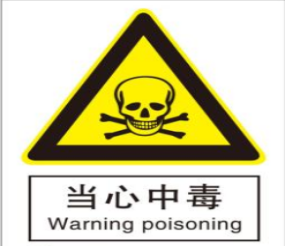 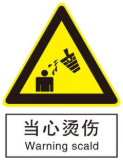 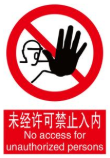 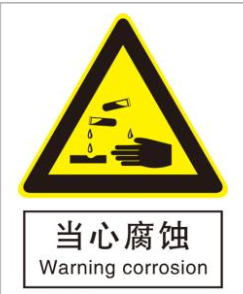 防护措施
应急措施
●若缺氧，立即撤出人员，对昏迷伤者进行人工呼吸和心肺复苏，及时就医
●若中毒，将伤者抬至空气流通处进行人工呼吸和心肺复苏，食道摄入时给饮葡萄糖酸钙，及时就医
●若腐蚀立即就近喷淋冲洗，及时送医
●若烫伤先进行降温，后涂抹烫伤膏，就医
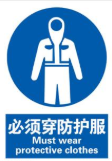 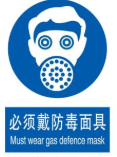 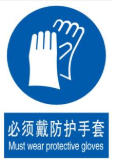 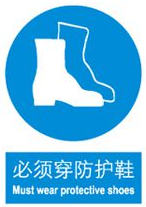 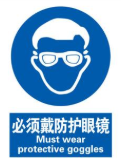 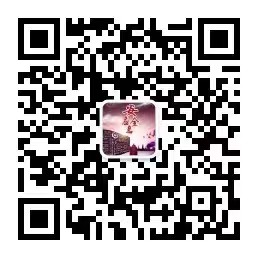 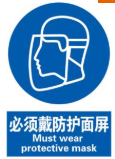 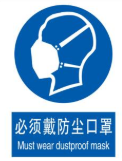 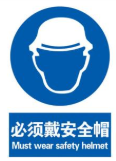 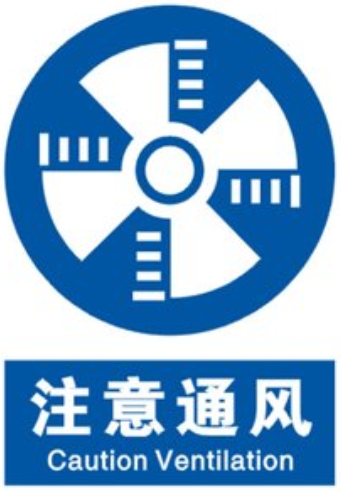 报警急救电话 ：119、120   公司应急电话：0476-5811166  紧急联系人：叶秀柱   电话：18147654966
感谢聆听
资源整合，产品服务
↓↓↓
公司官网 | http://www.bofety.com/
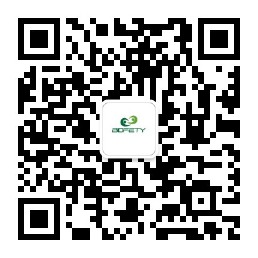 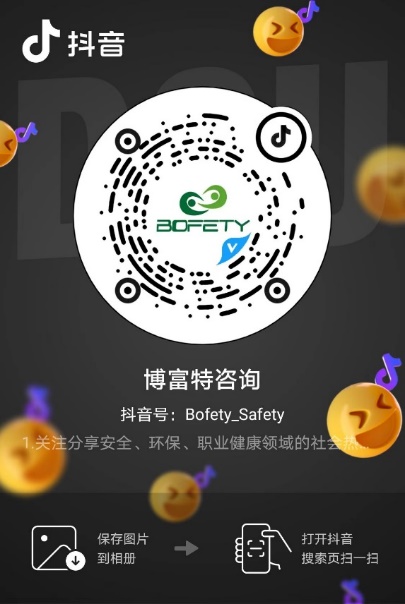 如需进一步沟通
↓↓↓
联系我们 | 15250014332 / 0512-68637852
扫码关注我们
获取第一手安全资讯
抖音
微信公众号